Тема:
Вправи і задачі 
на закріплення таблиць множення числа 2
 та ділення на 2
Щоб усе прекрасно знати,Будем добре міркувати,Додавати, відніматиІ свій розум розвивати!
Каліграфічна хвилинка
4
8
10
12
16
Таблиця множення 
числа 2
2 • 2 = 4
4 : 2 = 2
2 • 3 = 6
6 : 2 = 3
8 : 2 = 4
2 • 4 = 8
10 : 2 = 5
2 • 5 = 10
12 : 2 = 6
2 • 6 = 12
14 : 2 = 7
2 • 7 = 14
16 : 2 = 8
2 • 8 = 16
18 : 2 = 9
2 • 9 = 18
Гра  «Швидко міркуй»
2·5
2
4
6
8
10
12
14
16
18
20
2·2
2
6
8
10
12
14
16
18
20
4
12:2
1
2
3
4
5
6
7
8
9
10
2·6
2
4
6
8
10
12
14
16
18
20
16 : 2
1
2
3
4
5
6
7
8
9
10
2·3
2
4
6
8
10
12
14
16
18
20
10 : 2
1
2
3
4
5
6
7
8
9
10
2·7
2
4
6
8
10
12
14
16
18
20
2·9
2
4
6
8
10
12
14
16
18
20
8 : 2
6
1
2
3
4
5
7
8
9
10
2·4
2
4
6
8
10
12
14
16
18
20
6 : 2
1
2
3
4
5
6
7
8
9
10
2·8
2
4
6
8
10
12
14
16
18
20
18 : 2
1
2
3
4
5
6
7
8
9
10
Вітаю, ви запам’ятали таблицю множення числа 2 та ділення на 2!
2
·
4
=
8
-
2
перший множник
-
4
другий множник
8
-
добуток
:
8
2
=
4
8
-
ділене
-
2
дільник
-
4
частка
=
4
+
5
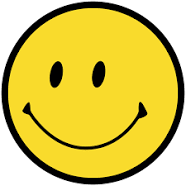 сума
=
4
:
2
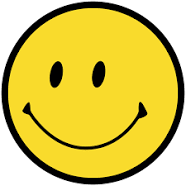 дільник
7
+
=
18
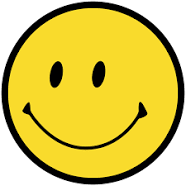 доданок
-
=
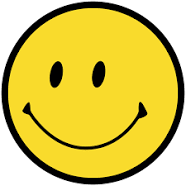 69
42
від’ємник
14
7
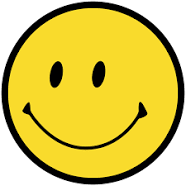 ·
=
множник
=
10
+
29
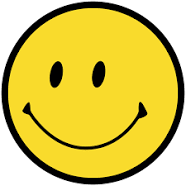 доданок
:
=
5
2
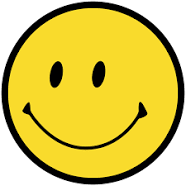 ділене
=
4
·
16
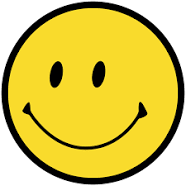 множник
=
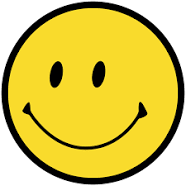 18
:
2
частка
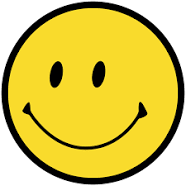 8
·
2
=
добуток
4
-
7
=
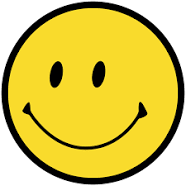 різниця
7
=
26
-
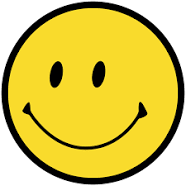 зменшуване
ФІЗКУЛЬТХВИЛИНКА
РОБОТА З ПІДРУЧНИКОМ
12 - 1
6 + 4
12 : 2
12 + 12
12 - 1
6 + 4
12 : 2
12 + 12
12 : 2 + 4
молодці!
Домашнє 
завдання